A Holistic Approach To Supporting Biomedical Researchers
Sharon L. Milgram, Director NIH OITE
www.training.nih.gov // Sharon.milgram@NIH.GOV  Twitter @SHARONMILGRAM
Instagram @MILGRAM_NIH_OITE
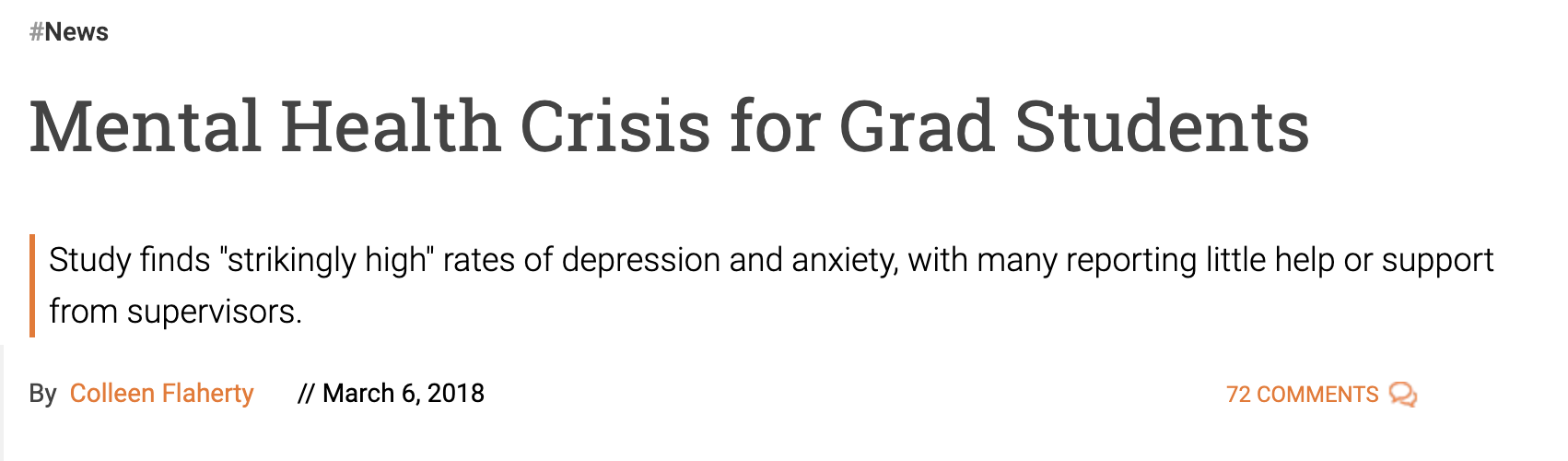 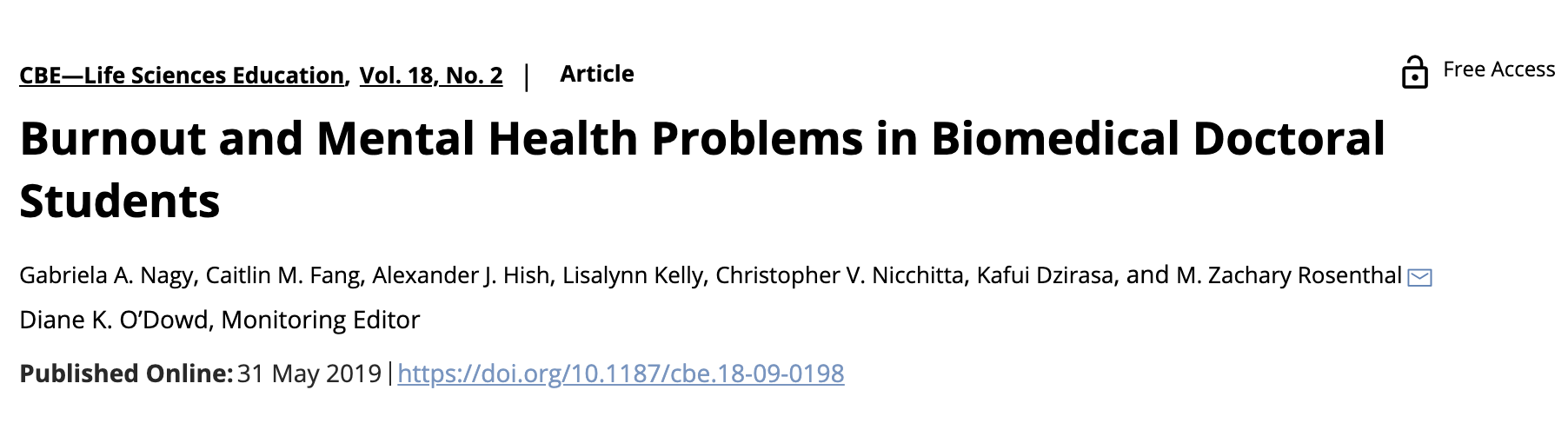 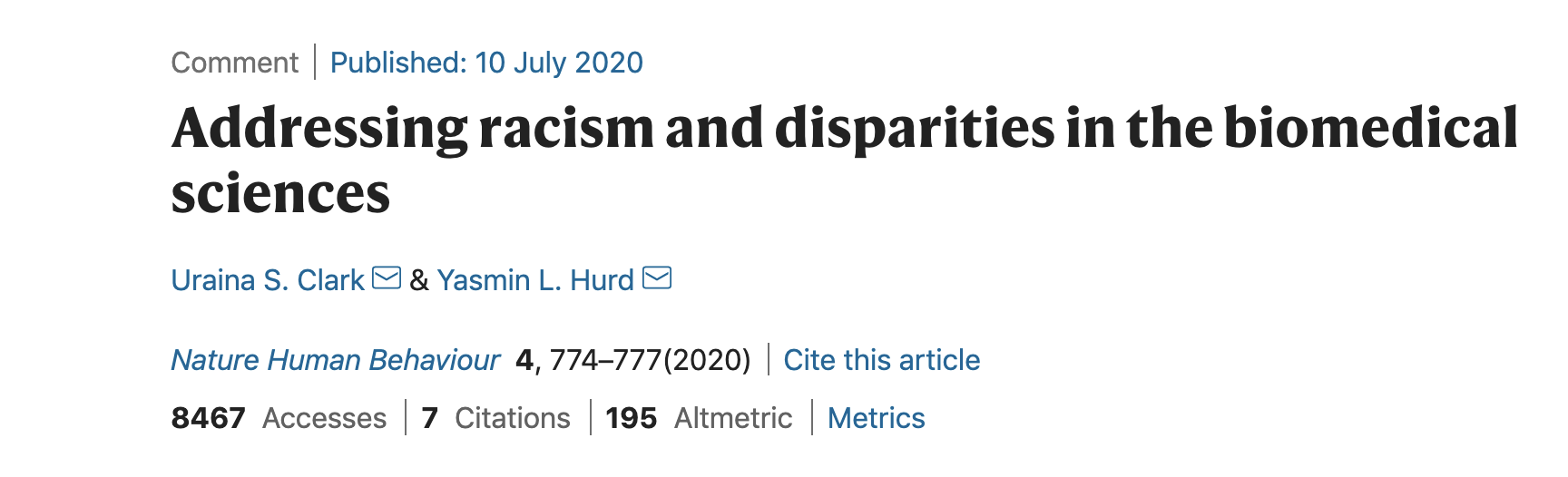 Protective Factors
The development and use of positive coping styles
Connection and support 
Time to take care of yourself, attend to hobbies, rest and recharge
A sense of financial stability


Important to appreciate that program directors and PIs play a major role in helping trainees in all four of these areas
At the institutional and research group level
Important Question For Each Of Us
[If money was not an issue], what would a comprehensive well being program for scientists look like?
It Would See The Whole Person
Everyone who is integral to the success of the system
students, postdocs and other trainees
faculty
support staff
People first and scientists second (even if we prefer not to acknowledge that)
many trainees are emerging adults, and all are emerging scientists
some PIs are emerging managers and leaders
many (most?) of us have not had enough training in self- and relationship management
nobody wants to come to work and leave a part of who they are at the door/gate
what happens outside of work does not stay outside of work
Within A Difficult System
What are some of the barriers that keep you from using potentially helpful resources?  (%)
And Would….
Be designed specifically for the community and account for different lived experiences and views of achieving well being
Be grounded in models that resonate with research-oriented data driven people
Have multiple entry points to reduces barriers to accessing resources and taking time for wellness 
Provide consistent and on-going training for all stakeholders
Have the support of important exemplars and institutional leaders who back the program with their time and by opening their pocketbook
Put wellness into the broader context of student/staff development
The Broader Context
Affinity groups
DEIA programs
Allyship training
Resilience
Well-Being
Mental Health
Need to work in all
four areas
Civility Programs
Mentor Training
Professional development
Career development
Support for diverse careers
Our Window of Tolerance
Reactive zone
The zone where we
function most effectively
respond productively to stress
easily find our creative problem-solving self
address interpersonal issues calmly and respectfully
acknowledge mistakes and seek to repair relationships
“Give up” and ignore zone
Siegel, D.J. (2012). The Developing Mind: How Relationships and the Brain Interact to Shape Who We Are. New York, USA: Guilford Press.
Two Consistent Messages
To Do Well, We Have To Be Well

To Treat Others Well, We Have To Be Well Ourselves
OITE Wellness and Resilience Program
Workshops and series 
Becoming a Resilient Scientist series (2-3 times per year; just started a cycle)
monthly mental health webinars and small group discussions
Small group resilience/wellness activities
meditation and journaling skills groups (on-going)
resilience skills and support groups (new topics monthly)
Thriving Thursday or Wellness Wednesday brown bag lunches
monthly wellness events (laughter yoga, Zumba, Improv, painting)
affinity group lunches and social activities
Individual wellness advising and consultations with PIs and research staff
Referrals to mental health providers in the community
finding therapists who understand the research culture and specific issues for trainees is key
https://www.training.nih.gov/wellness
Lessons Learned From 7+ Years
It takes time (and a lot of frustration tolerance) to gain traction
People will come when they come… but you can make it easier for them to come and harder for them to avoid you 
It takes constant regular messaging from people who matter 
Well intentioned does not always mean well-skilled
Trainee groups do some of the work for you (with caveats)
And from the pandemic –trainees outside NIH ask to attend some of our discussion-based programs (win-win)
OITE Resilient
Scientist Series
Mentoring
Feedback resilience
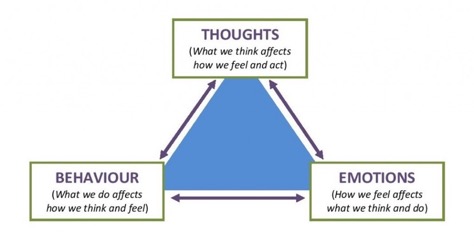 assertiveness 
skills
Our thoughts
Our feelings
Summer 2020
Fall 2020
Winter 2021 (RTP)
Summer 2021 X2
Fall 2021
Spring 2022
How we take care of ourself
Resilient Scientist Series Goals
Provide specific tools for wellness and resilience
Normalize challenges that trainees face
Establish a common language for on-going dialogue
Highlight protective factors and risk factors for student mental health and well-being 
Decrease stigma around using resources, tending to our (mental) health, and reaching out for support
Explore how individual experience shapes attitudes and behaviors
Support discussion of how power dynamics, the culture of science, bias, and structural isms potentially drive an individual’s negative thoughts and feelings
Model the vulnerability needed to make change
Help people avoid, deal with, or get out of toxic research groups
RSS Training Program (RTP)
Trained colleagues at NIH and on ~70 campuses to facilitate small group discussions following each webinar
using a materials developed in the OITE
Two or three-week cycle of webinar, groups, de-brief/prep
Satisfaction surveys at each step + in-depth assessment
Used multiple validated tools to assess:
resilience
anxiety, depression, stress
subjective and psychological well-being 
self-awareness 
shift and persist 
self-efficacy
A Bit About the RTP1 Audience
N=412 participants who completed the post-series survey (~53%)
Series Evaluation: At a Glance
*All responses are on 5-point Likert scale, N=412 (+/-)
[Speaker Notes: There is a slight trend for non-white students to rate everything higher, but it’s NS.]
Repetition Matters
Paired Data (Pre/Post)
217 trainees completed both pre-and post-series survey
matched via guided-unique identifier
Conclusions I
Participation in the Resilient Scientists Series has a positive impact on the trainees (over a long period of time)

Participation in the program increases:
overall resilience
self-efficacy
self-awareness
ability to shift and persist 
While decreasing:
anxiety  (non-clinical)
depression  (non-clinical)
perceived stress
presenteeism
Conclusions II
These factors likely to contribute to the perception (if not actual change) that they are becoming a better scientist and are dealing with stress and conflict better 
Those who attend more sessions have better outcomes
There are differences based on gender and race/ethnicity that need careful evaluation and further discussion
Caveats:
we cannot rule out motivation as a factor as most attended all the sessions in the paired-sample data.
we are unable to distinguish the impact of the webinars alone vs. webinars + small groups
Data on RTP and Minority Trainees(post-participation data)
Non-white trainees felt that they have become more resilient compared to white participants. 




Non-white trainees felt that they have become better scientist compared to white participants.
* Reponses on 5-pt Likert scale
[Speaker Notes: There are no differences between these two groups in how they rated the series, how valuable they found it, how much they would recommend it. 
The effects are meaningful and large = cohen’s d at or over .8

Data is the similar when we pull out just URMs (Black and Hispanic trainees)

We do not see any differences on scale change measures with before and after– just perceived self-report changes. 
We do not see any differences on pre-series measures. Non-white trainees are similar to white trainees on most scale measures.]
Some Things To Keep In Mind
This is no one-hit wonder – needs to be part of a larger program
Some frequent comments are
“I wish I heard this sooner”
“this should be mandatory”
“it takes too much time”
“I wanted to come but worried about my PI”
Gender gap in participation will likely slow culture change
Online format has some limitations AND presents some opportunities
some students attended virtual groups at other institutions
negates problems of small numbers
allows people to leverage strengths 
allows the pooling of resources for extender activities
The Most Important Point
This series will not be enough in the absence of broader culture change

AND it is irresponsible to ask the students to weather environments that we know are unwelcoming and unsupportive
If We Line Up PIs, We Will Find………
Tor-mentors
unkind mentors
absent mentors
good enough mentors
good mentors
great mentors
OITE Climate Assessment
81 questions (+/-) to assess climate and mentoring 
ends with an optional 9-item questionnaire to assess work stress
Total of 346 participants participated since 2020 when we moved to on-line at the start of the pandemic
includes a major unbiased population
Thanks to Anna Han
Research Group Environment
Witnessed = 15%
Experienced = 10%

Environment not collegial = 5%
About My PI
Sexual Harassment and Discrimination
Some Important Points
5.6% of survey participants met the threshold for occupational depression (not clinical as it is a modified version)
many (but not all) report hostile climate (lab, PI, or both)
When the PI bullies and harasses individuals, members of the group are more likely to bully/harass each other
50% of individuals who report being harassed by the PI also report harassment by others; the reverse does not hold
Engagement of the PI in resolving conflict in a calm manner is a significant negative predictor of bullying/harassment in research groups (p<0.001)
accounts for 26% of the variance in witnessing and 34% in experiencing bullying/harassment within their research group
Some Thoughts
We need a more robust training
focused on many topics – promoting DEIA, self- and relationship-management, mentoring, difficult conversations, change management, mental health first aide, dealing with conflict, etc.
a focus on helping PIs resolve conflicts within their group and helping trainees/staff resolve conflict themselves is likely to pay substantial dividends
For many, training is insufficient without coaching
this is costly; training internal mentors is one solution
giving new PIs some coaching sessions at the outset could be protective
Strong policies about inappropriate relationships, discrimination, bullying, and harassment are also needed
OITE Interventions Focused On Faculty
Developed a year-long series for staff scientists and PIs with webinars and facilitated small group discussions
Raising a Resilient Scientist also offered for extramural PIs (this year only)
Offering short-term individual coaching program for PIs 
drop-in with a case study focus 
when facing a specific issue (disciplinary, mental health, individual/group tragedy)
when we see worrisome patterns
OITE Interventions Focused On Trainees
“Your Rights and Responsibilities as an NIH Trainee”
Emotional Regulation resilience group
Developing modules on bullying and workplace civility
Providing coaching for acute issues
Your Rights and Responsibilities as an NIH Trainee
Dr. Sharon L. Milgram, Director NIH OITE 
www.training.nih.gov / Sharon.milgram@nih.gov
Twitter @NIH_OITE // @SHARONMILGRAM
Instagram @MILGRAM_NIH_OITE
With Gratitude To…
The many trainees and staff who drove the expansion of our [remote] programming 
NIH OITE staff, including wellness advisors, who jumped in at the start of the pandemic to provide additional support
Dr. Anna Han for help with data collection and evaluation
NIH OAR and ORWH for on-going support of OITE programs
NIGMS and Dr. Collins for funding RTP1 and RTP2
Comparison of Pre-Post Scores (I)
[Speaker Notes: Due to large sample size, we also included Cohen’s D. P-value does not matter if sample size is large and since even the most trivial effect can become significant. Cohen’s D provides an estimate of how large the effect is - is the effect going to be noticeable in real life? Cohen’s D of 1 means, the groups differ by 1 standard deviation. (so D of .71 is .71 standard deviation difference).  

Small effect size is one in which there is a real effect -- i.e., something is really happening in the world -- but which you can only see through careful study (think about 1-2% increase in test scores). A 'large' effect size is an effect which is big enough, and/or consistent enough, that you may be able to see it 'with the naked eye’ (i.e., see a real difference).]
Comparison of Pre-Post Scores(II)
[Speaker Notes: Due to large sample size, we also included Cohen’s D. P-value does not matter if sample size is large and since even the most trivial effect can become significant. Cohen’s D provides an estimate of how large the effect is - is the effect going to be noticeable in real life? Cohen’s D of 1 means, the groups differ by 1 standard deviation. (so D of .71 is .71 standard deviation difference).  

Small effect size is one in which there is a real effect -- i.e., something is really happening in the world -- but which you can only see through careful study (think about 1-2% increase in test scores). A 'large' effect size is an effect which is big enough, and/or consistent enough, that you may be able to see it 'with the naked eye’ (i.e., see a real difference).]